PaseCal travelling to the higher skies and back
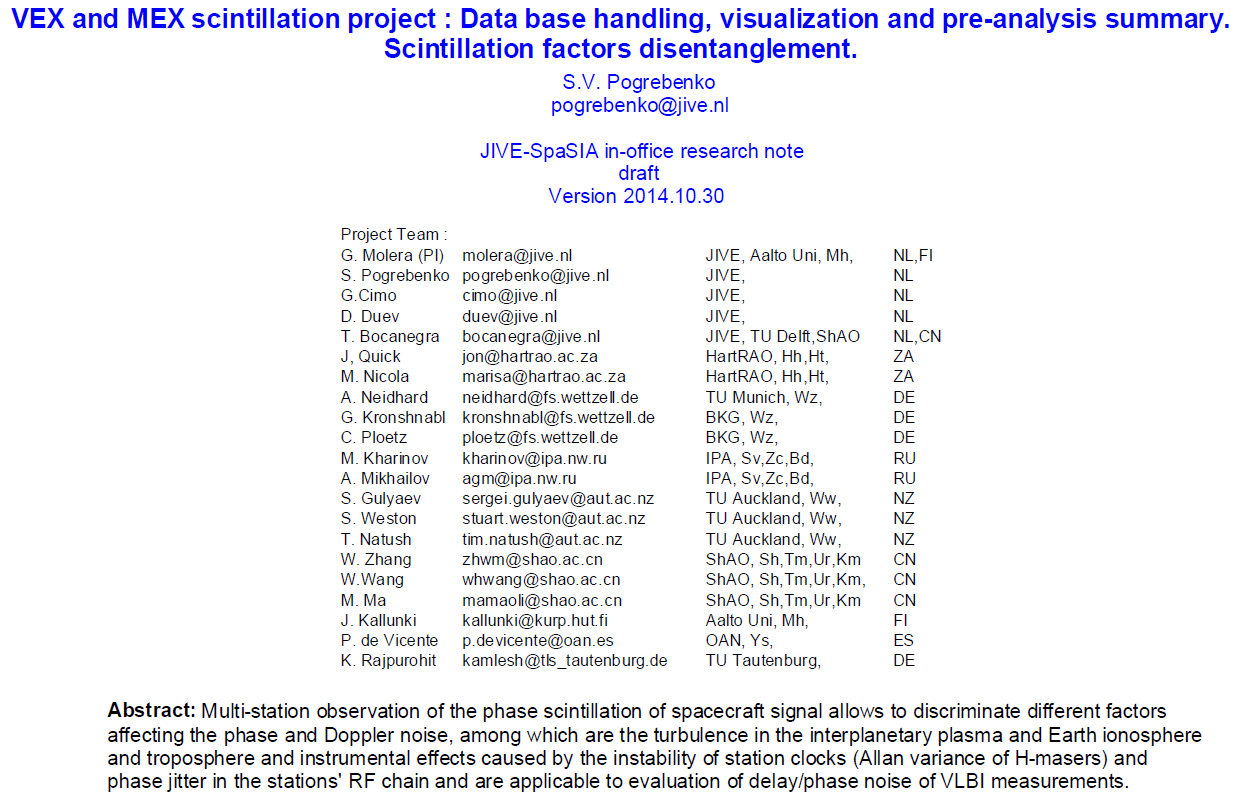 Publications: Molera et al, A&A, 2014
                        Molera et al, PSS, submitted 2014
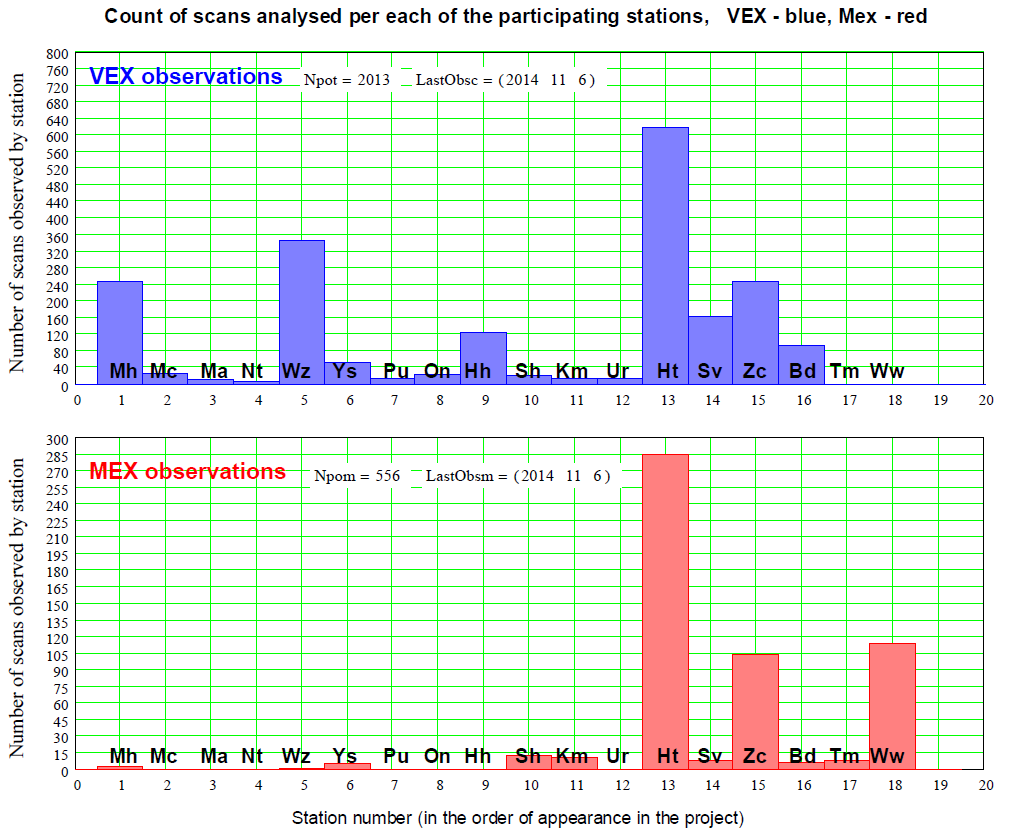 2 .  Summary plot os scintillation measurements
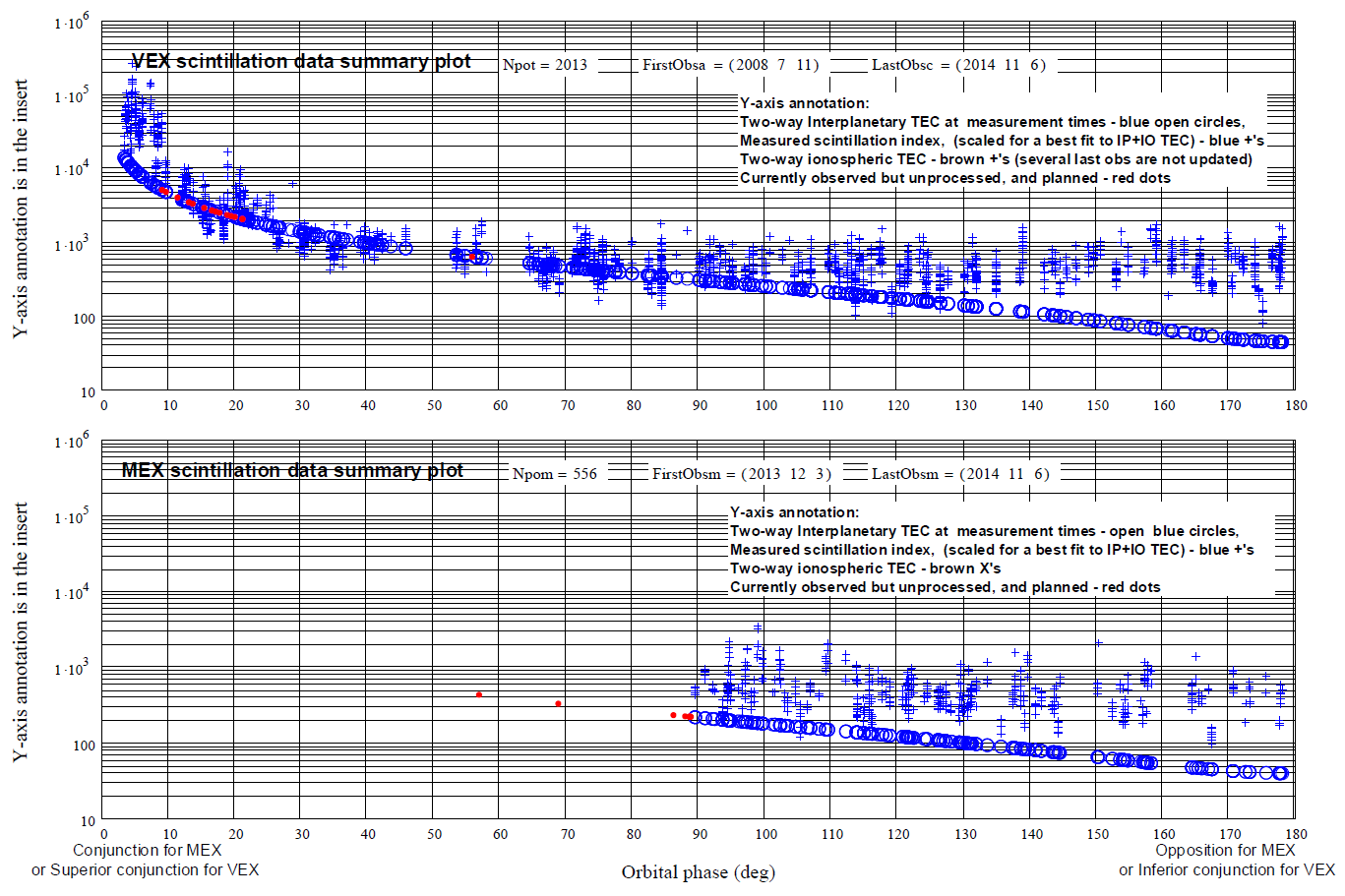 2 .  Spacecraft observations: Scintillation Study,  Analysis
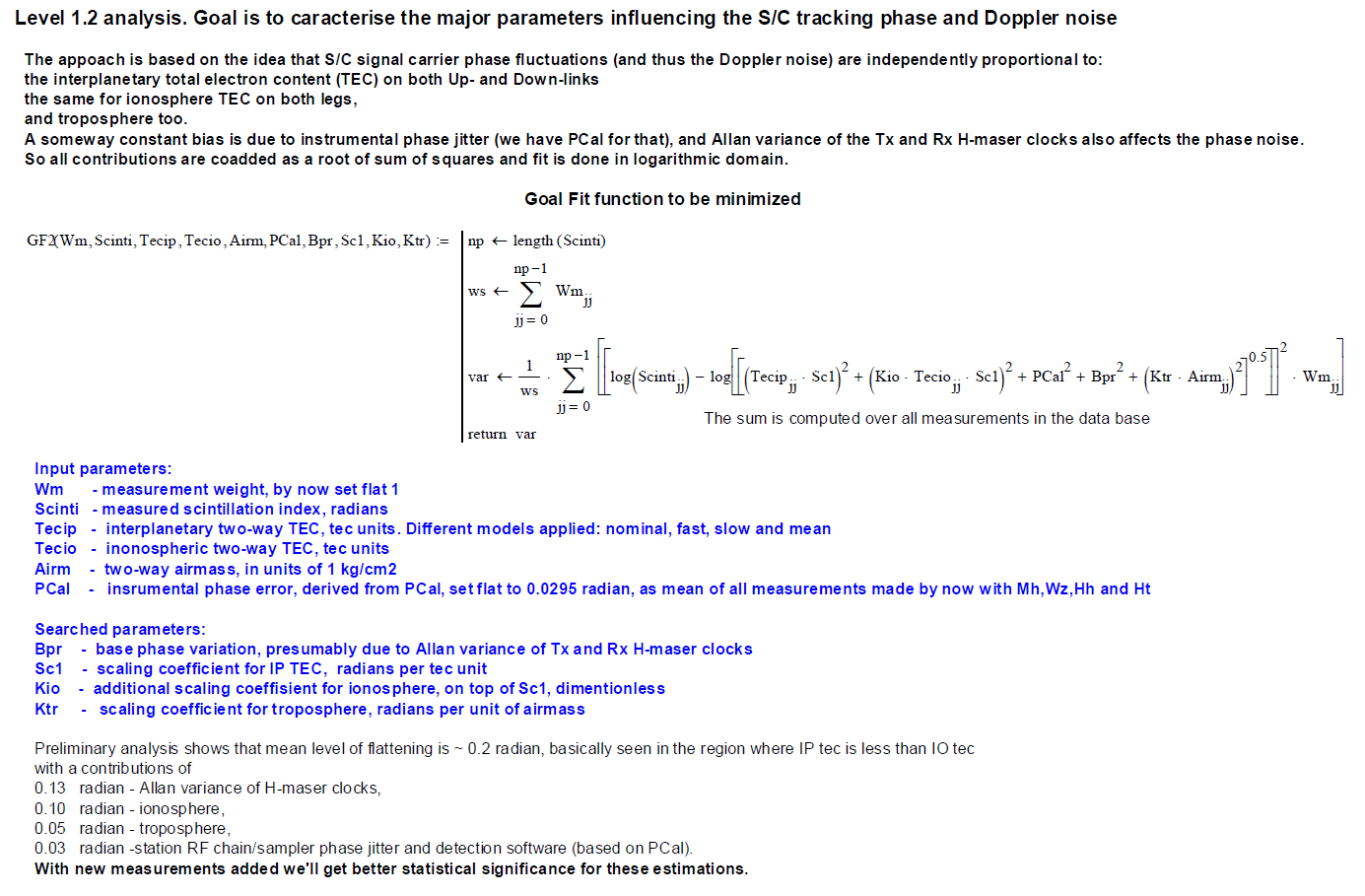 Spacecraft observations: Scintillation Study,  Analysis
       Disentanglement of Interplanetary plasma, ionospheric and tropospheric scintillations
        and instrumental effects
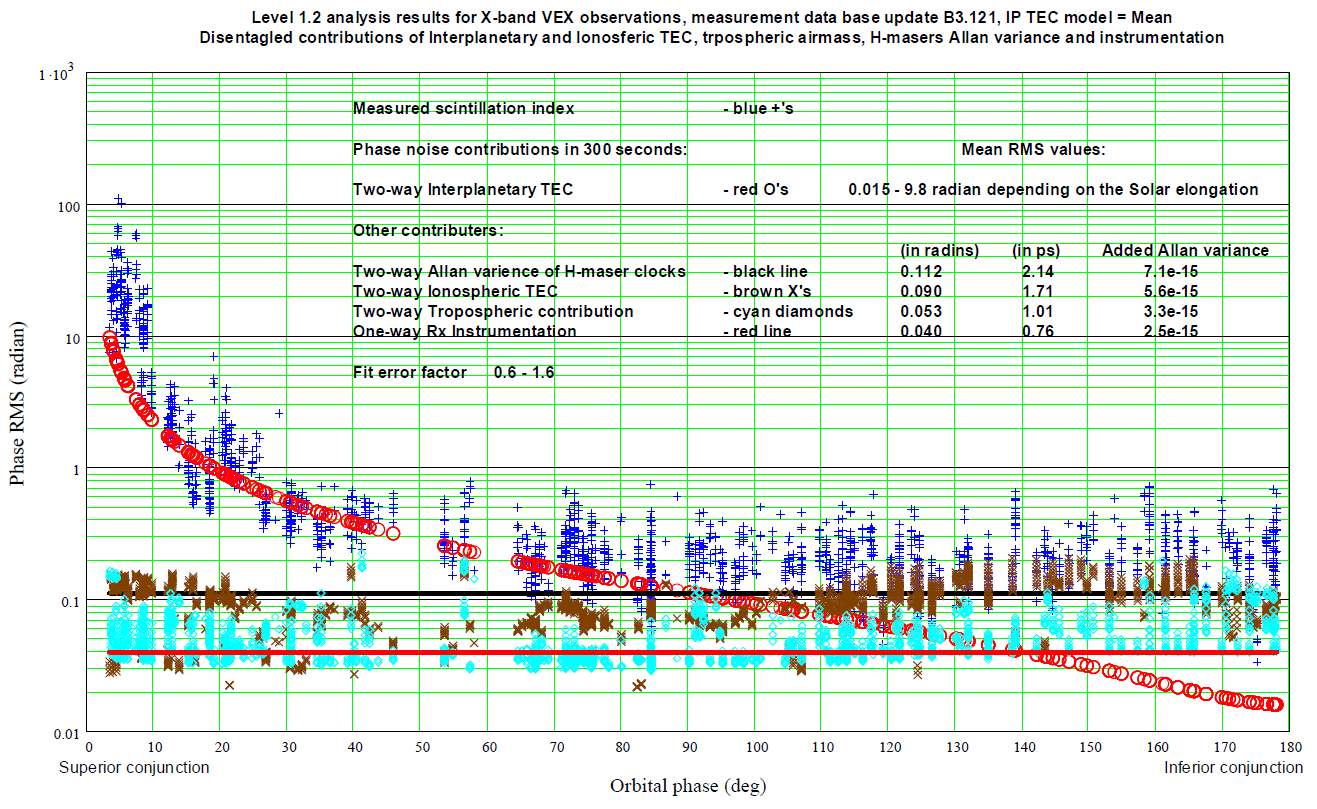 Conclusion:

Contribution of Interplanetary  and Ionospheric plasma,
Troposphere, instrumental effects and H-masers instability
are disentangled.

Clock stability improvement can reduce the VLBI phase noise
by a factor of 1.5 - 2